ПОНЯТИЕ О ПРИЧАСТНОМ ОБОРОТЕ
Тестовая проверка знаний и умений по теме
I. Восполните недостающее в определении причастия: Причастие - …., оно обозначает признак …. и отвечает на вопросы …
II. Зачеркните лишнее:                                                  Причастия бывают сов., несов. вида, наст., буд., прошедшего времени
III. Восполните недостающее.
    Причастия изменяются по родам и …., как и …..
Какое из данных слов является причастием?
1 вариант
1. белый платок
2. белеющий платок
3. шумный поток
4. шумливый поток
2 вариант
1. горячая сковорода
2. горящие поленья
3. торопливая походка
4. высочайшие горы
В каком случае у причастия должен быть суффикс  -СЯ?
2 вариант
1. дом, строящ… быстро
   2. река, шумящ… за   
    поворотом
3. ручьи, бегущ… с гор
4. песни, доносящ… издалека
1 вариант
1. мальчик, собирающ… грибы
2. мальчик, собирающ…                 в школу
3. человек, интересующ… меня
4. мастер, строящ… дом
ийся
ийся
иеся
Задачи причастия
Выступать главным  словом в словосочетании
Иметь при себе зависимые слова
Подчиняет себе
 другие слова
Дровосек, весь сделанный из железа
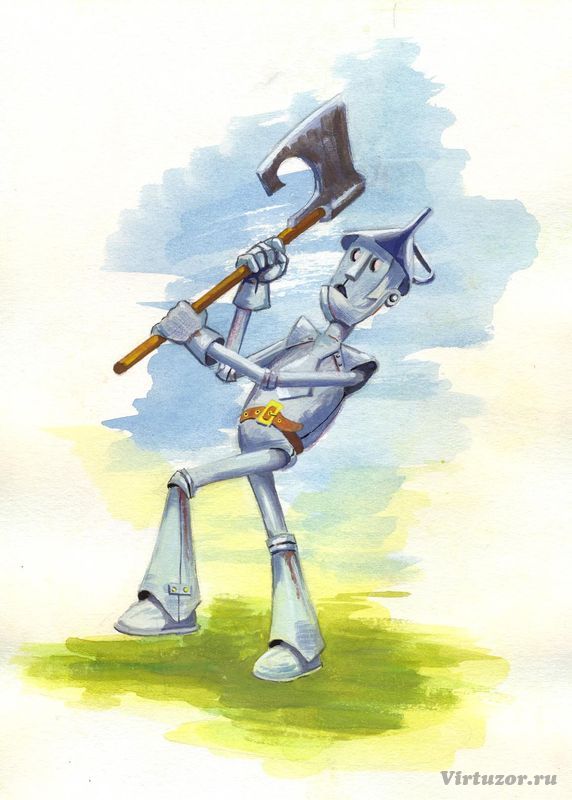 Дровосек (какой?) сделанный
Сделанный (из чего?) из железа
Причастие с зависимыми словами называется причастным оборотом
причастный оборот
Дровосек, весь сделанный из железа
Найдите словосочетания : 
                                                       Х 
причастие+существительное и 
           Х
причастие+существительное
Железный Дровосек мечтал получить любящее сердце
2. Шли по дороге, вымощенной желтым кирпичом.
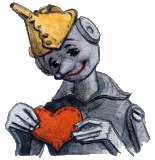 В словосочетании, где причастие выступает в роли главного слова, может быть несколько зависимых слов. Эти слова могут быть различных частей речи.
Первые два солдата полетели с площадки, сброшенные вниз могучими руками Железного Дровосека.
сброшенные
Куда?
Чем?
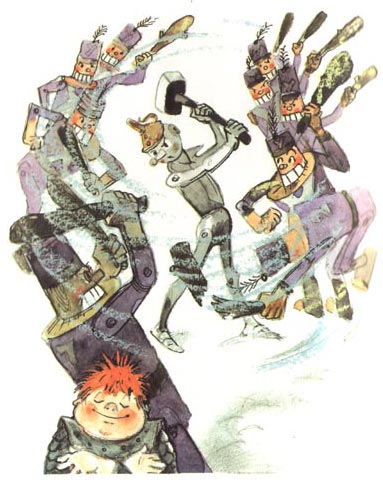 вниз
руками
От определяемого слова можно задать 
только 
один вопрос
Среди жевунов немало ходило рассказов о страшных происшествиях, случившихся в тигровом лесу.
происшествиях
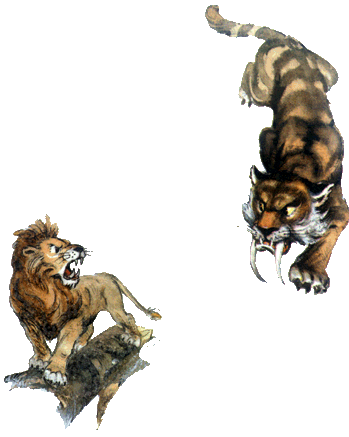 Каких?
случившихся в тигровом лесу
К причастным оборотам подберите определяемые слова
Держащий топор
Улыбающийся друзьям

Давно исчезнувший
Служащий родине
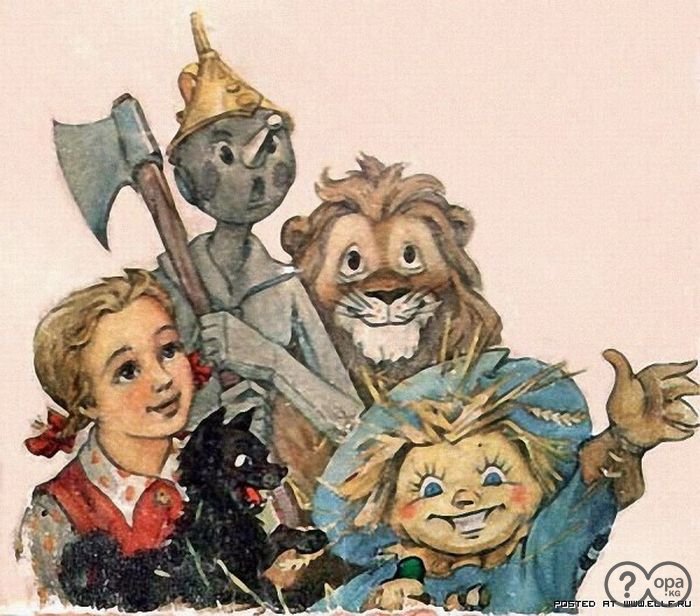 Причастный оборот, стоящий после определяемого слова, выделяется запятыми
Подсказка
Наличие или отсутствие знаков препинания в предложениях с причастным оборотом подскажет интонация (повышение тона, паузы)
определяемое слово
За речкой тропинка круто спускалась на полянку , 
причастный оборот
обрамленную  деревьями
Урфин Джюс приказал жестянщику сделать несколько фляг с 
              причастный оборот                          определяемое слово
плотно завинчивающимися  крышками
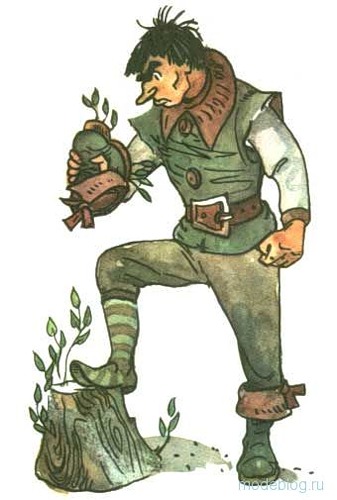 Употребление причастного оборота после определяемого слова усиливает его смысловое значение.
Все слова, составляющие причастный оборот, - один член предложения – определение
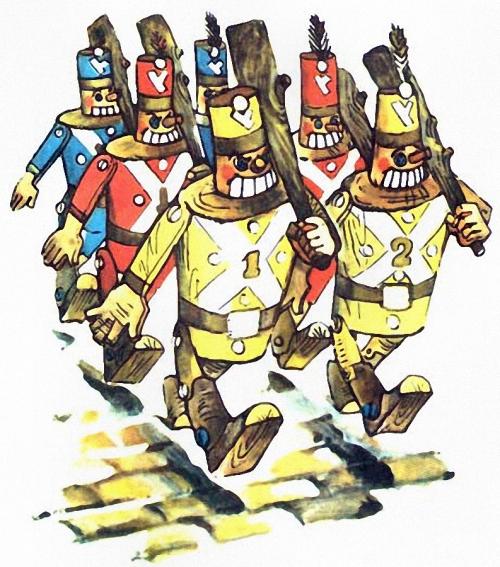 Вторая шеренга дуболомов двинулась вслед за первой и Урфин с  перекошенным от ужаса  лицом закричал.
Повелительницей Голубой страны жевунов была Гингема, злая волшебница, обитавшая в глубокой темной пещере.
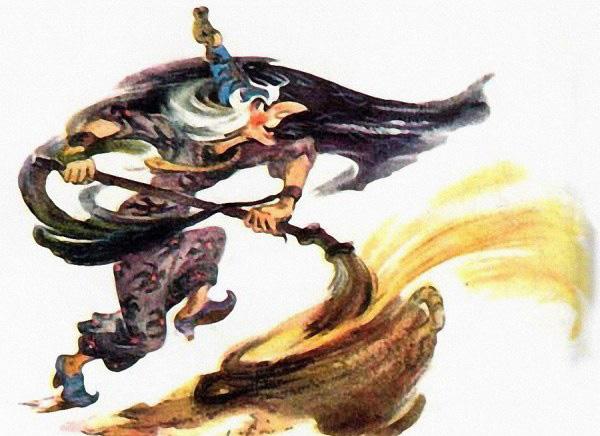 х
х
Прич. + сущ.
Прич. + сущ.
Какой?
Белеющий платок


Горящие поленья
Какой?
х
Дом, строящийся быстро
Какие?
Как?
х
Строящийся  быстро
ЗАПОМНИТЕ!!!
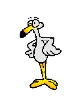 Причастный оборот – это причастие с зависимыми словами:
Какое?
П.о.
х
х
Проверенное  учителем  упражнение
Кем?
П.о.
Х
Упражнение  ,   проверенное учителем  ,  …